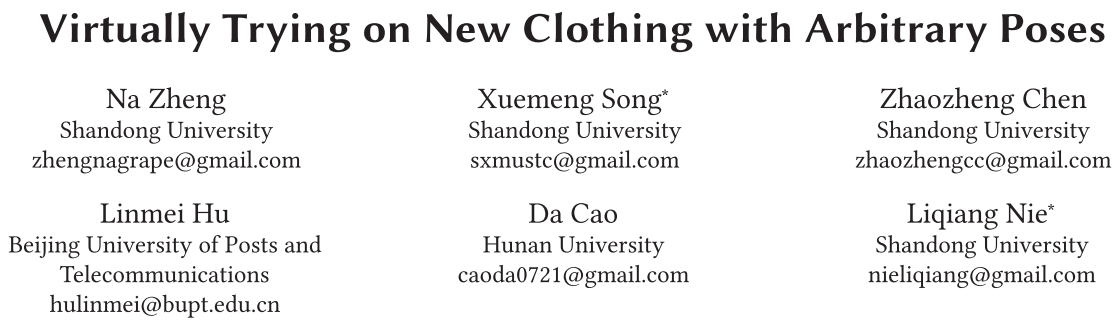 MM 2019
Motivation
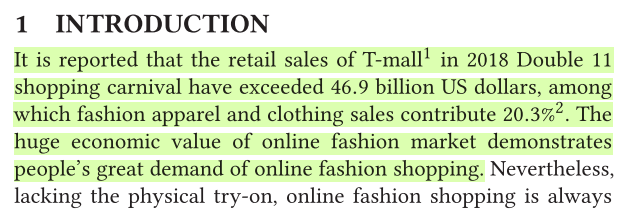 To improve the user experience of ﻿online fashion shopping 
﻿﻿﻿Economic 2D modeling (3D-based methods have achieved promising success)
The huge labor costs for 3D data annotation and economic costs for scanning equipment
﻿Trying on with arbitrary poses (﻿single-view try-on)
﻿Creating a new large-scale FashionTryOn dataset
Contributions
The first to address the new task of generating realistic try-on images with any desired pose
﻿﻿Propose an effective method to solve the task
﻿Create a large-scale benchmark dataset, FashionTryOn
Framework
﻿Geometric Matching Module (GMM)
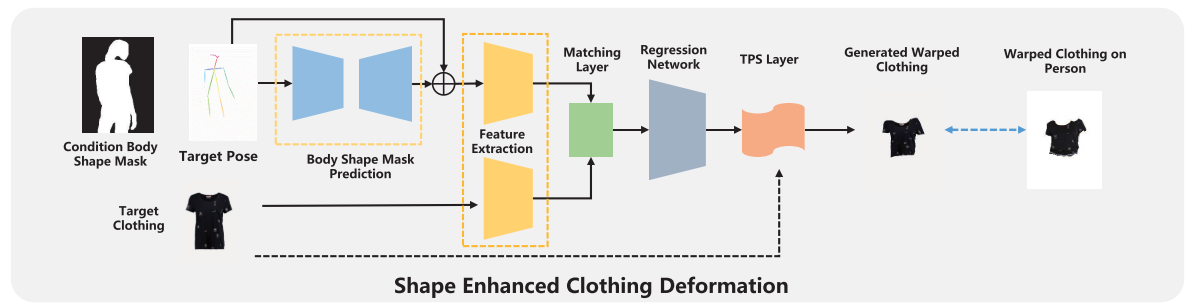 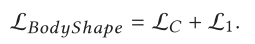 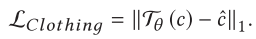 ﻿spatial transformation parameters θ
Framework
﻿try-on region mask
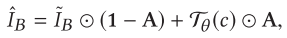 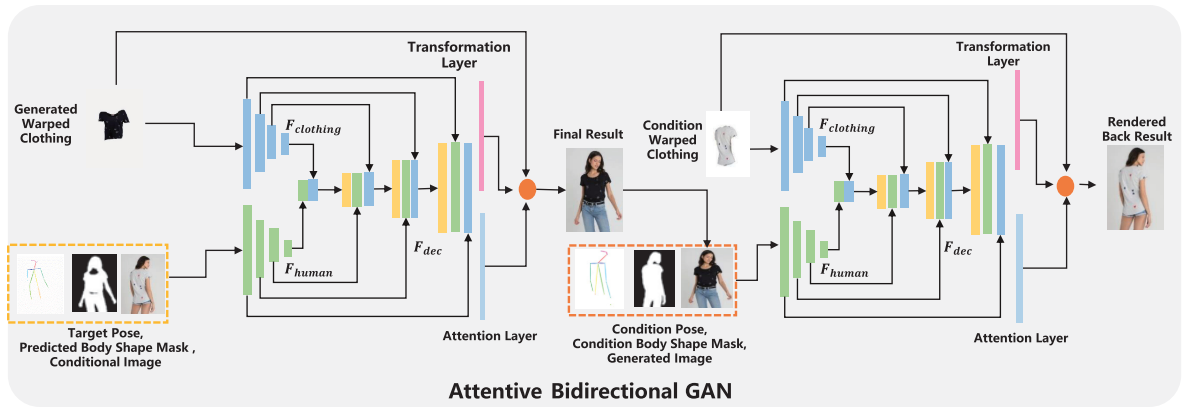 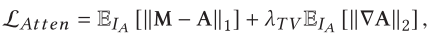 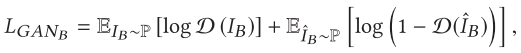 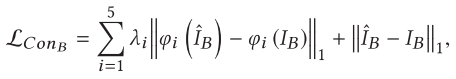 [Speaker Notes: Attention layer ，双向无意义]
Experiments
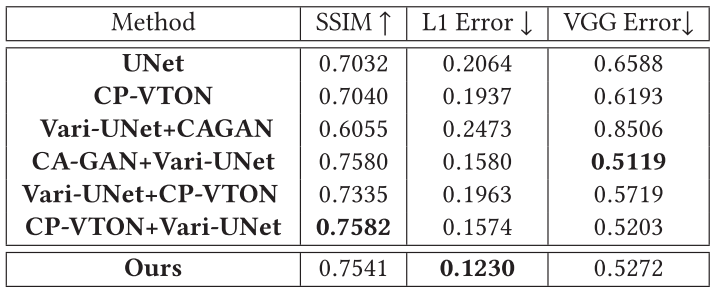 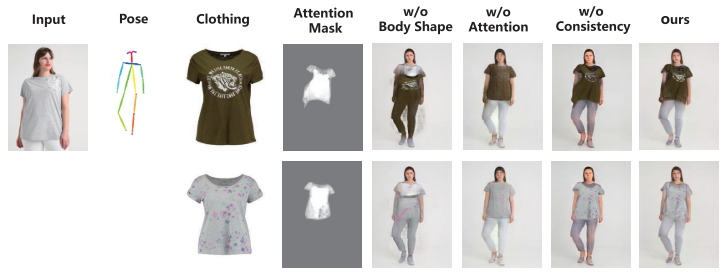 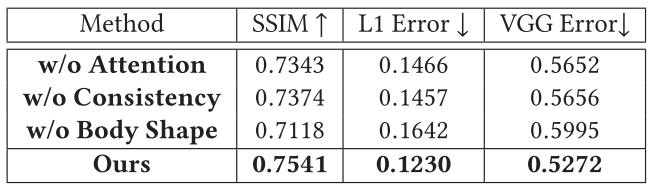 Experiments
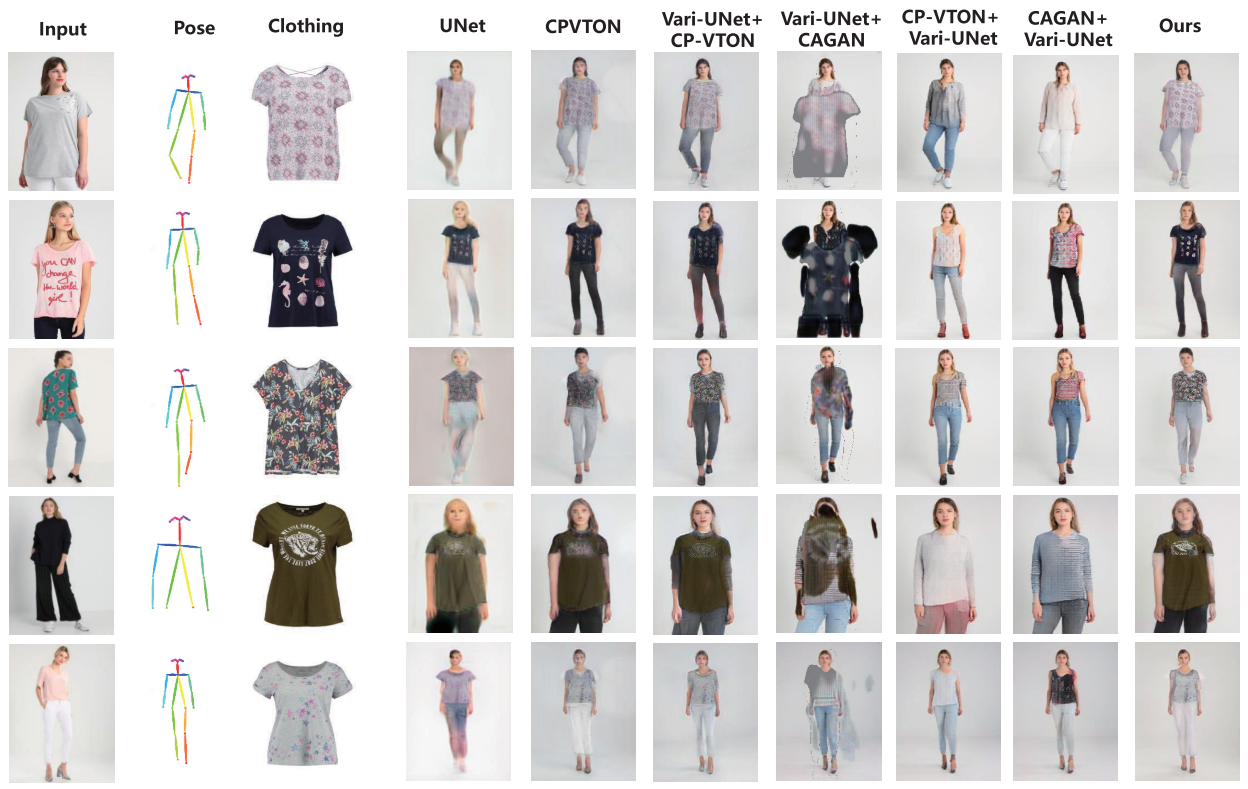 Experiments
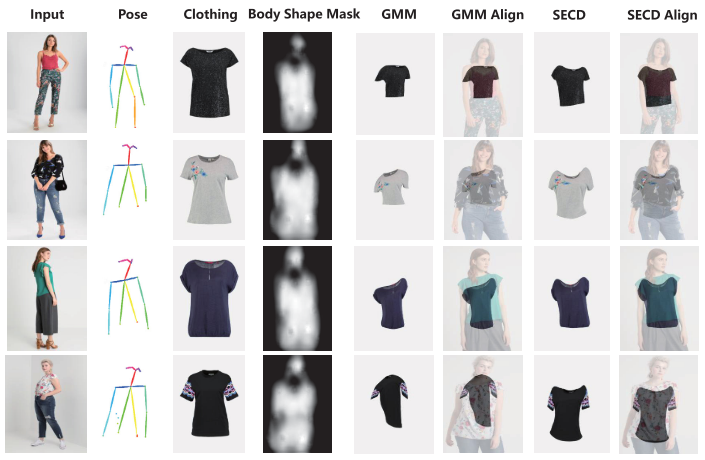